Презентация образовательной  программы дошкольного образования, адаптированной для обучающихся с ограниченными возможностями здоровья (для детей с тяжелыми нарушениями речи, общим недоразвитием речи)
Государственного бюджетного дошкольного образовательного учреждения детского сада №33 
Василеостровского района Санкт-Петербурга
Образовательная программа дошкольного образования, адаптированная для обучающихся с ограниченными возможностями здоровья (для детей с тяжелыми нарушениями речи, общим недоразвитием речи), разработана коллективом ГБДОУ детский сад №33 на основе Федеральной адаптированной образовательной программы дошкольного образования для обучающихся с ограниченными возможностями здоровья, утвержденной приказом Министерства просвещения Российской Федерации от 24 ноября 2022 № 1022.
Образовательная программа дошкольного образования, адаптированная для обучающихся с ограниченными возможностями здоровья (для детей с тяжелыми нарушениями речи, общим недоразвитием речи) Государственного бюджетного дошкольного образовательного учреждения детский сад №33 Василеостровского района Санкт – Петербурга разработана в соответствии с Федеральным Законом РФ «Об образовании в РФ», Федеральным государственным образовательным стандартом дошкольного образования, действующими требованиями к структуре основной общеобразовательной программы дошкольного образования, действующими законодательными и нормативными правовыми актами, регулирующими деятельность системы дошкольного образования.
Программа, являясь локальным актом ГБДОУ №33, позволяет реализовать несколько основополагающих функций дошкольной ступени образования:
Обучение и воспитание ребенка с ОВЗ дошкольного возраста как Гражданина Российской Федерации, формирование основ его гражданской и культурной идентичности на соответствующим его возрасту содержании доступными средствами;
Создание единого ядра содержания дошкольного образования, ориентированного на приобщение детей с ОВЗ к традиционным духовно-нравственным и социокультурным ценностям российского народа, воспитание подрастающего поколения как знающего и уважающего историю и культуру своей семьи, большой и малой Родины;
Создание единого, образовательного пространства воспитания и обучения детей с ОВЗ от поступления в образовательную организацию на обучение по Программе до выпуска из образовательной организации, обеспечивающего ребенку и его родителям (законным представителям) равные, качественные условия дошкольного образования.

     Программа определяет обязательную часть и часть, формируемую участниками образовательного процесса, для детей от 3 до 7 лет.       

     Программа охватывает четыре возрастных периода 
физического  и    психического развития детей с ОВЗ: 
младшая группа (от 3 до 4 лет), 
средняя группа (от 4 до 5 лет), 
старшая группа (от 5 до 6 лет), 
подготовительная группа (от 6 до 7 лет).
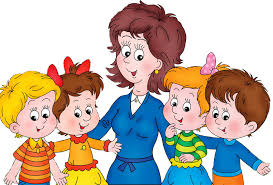 Цель программы – обеспечение условий для дошкольного образования, определяемых общими и особыми потребностями ребёнка дошкольного возраста с ОВЗ, индивидуальными особенностями его развития и состояния здоровья. 

Основными задачами являются:                                                                                            
реализация содержания образовательной программы дошкольного образования, адаптированной для обучающихся с ОВЗ;
коррекция недостатков психофизического развития детей с ОВЗ; 
охрана и укрепление физического и психического здоровья детей с ОВЗ, в том числе их эмоционального благополучия;
обеспечение равных возможностей для полноценного развития ребенка с ОВЗ в период дошкольного детства независимо от пола, нации, языка, социального статуса;
создание благоприятных условий развития в соответствии с их возрастными, психофизическими и индивидуальными особенностями, развитие способностей и творческого потенциала каждого ребенка с ОВЗ как субъекта отношений с другими детьми, взрослыми и миром;
объединение обучения и воспитания в целостный образовательный процесс на основе духовно-нравственных и социокультурных ценностей, принятых в обществе правил и норм поведения в интересах человека, семьи, общества;
формирование общей культуры личности детей с ОВЗ, развитие их социальных, нравственных, эстетических, интеллектуальных, физических качеств, инициативности, самостоятельности и ответственности ребенка, формирование предпосылок учебной деятельности;
формирование социокультурной среды, соответствующей психофизическим и индивидуальным особенностям развития детей с ОВЗ;
обеспечение психолого-педагогической поддержки семьи и повышение компетентности родителей (законных представителей) в вопросах развития, образования, реабилитации (абилитации), охраны и укрепления здоровья детей с ОВЗ;
обеспечение преемственности целей, задач и содержания дошкольного и начального общего образования.
     
      Данные  цели и задачи  реализуются в процессе разнообразных видов детской деятельности: двигательной, игровой, коммуникативной, трудовой, познавательно-исследовательской, продуктивной, музыкальной, восприятия художественной литературы и фольклора.
Принципы  и подходы к формированию Программы:

поддержка разнообразия детства;
сохранение уникальности и самоценности детства как важного этапа в общем развитии человека;
позитивная социализация ребенка;
личностно-развивающий и гуманистический характер взаимодействия взрослых и родителей (законных представителей), педагогических и иных работников Организации и детей;
содействие и сотрудничество детей и взрослых, признание ребенка полноценным участником (субъектом) образовательных отношений;
сотрудничество Организации с семьей;
возрастная адекватность образования (этот принцип предполагает подбор педагогом содержания и методов дошкольного образования в соответствии с возрастными особенностями детей).
Специфические принципы  и подходы к формированию Программы для детей с ТНР:

сетевое взаимодействие с организациями социализации, образования, охраны здоровья и другими партнерами, которые могут внести вклад в развитие и образование детей, а также использование ресурсов местного сообщества и вариативных программ дополнительного образования детей для обогащения детского развития;
индивидуализация дошкольного образования детей с ТНР предполагает такое построение образовательной деятельности, которое открывает возможности для индивидуализации образовательного процесса и учитывает его интересы, мотивы, способности и психофизические особенности; 
развивающее вариативное образование. Этот принцип предполагает, что образовательное содержание предлагается ребенку через разные виды деятельности с учетом зон актуального и ближайшего развития ребенка (Л.С. Выготский), что способствует развитию, расширению как явных, так и скрытых возможностей ребенка;
полнота содержания и интеграция отдельных образовательных областей. В соответствии со ФГОС ДО Программа предполагает всестороннее социально-коммуникативное, познавательное, речевое, художественно-эстетическое и физическое развитие детей посредством различных видов детской активности. Деление Программы на образовательные области не означает, что каждая образовательная область осваивается ребенком по отдельности, в форме изолированных занятий по модели школьных предметов. Между отдельными разделами Программы существуют многообразные взаимосвязи: познавательное развитие детей с ТНР тесно связано с речевым и социально-коммуникативным, художественно-эстетическое – с познавательным и речевым и т. п. Содержание образовательной деятельности в каждой области тесно связано с другими областями. Такая организация образовательного процесса соответствует особенностям развития детей с ТНР дошкольного возраста;
инвариантность ценностей и целей при вариативности средств реализации и достижения целей Программы. ФГОС ДО и ФАОП задают инвариантные ценности и ориентиры, с учетом которых Организация разработала свою программу. При этом в части, формируемой участниками образовательных отношений, Организация выбрала способы их достижения, парциальные образовательные программы, учитывающие разнородность состава групп воспитанников, их психофизических особенностей, запросов родителей (законных представителей.
Структура программы:
       Программа состоит из трех основных разделов: целевого, содержательного и организационного. 
       Наиболее  существенной  структурной характеристикой образовательной программы  является принцип подачи материала  - описание образовательной деятельности в соответствии с направлениями развития ребёнка, представленными в пяти образовательных областях. Содержание психолого-педагогической работы в образовательных областях изложено по 
тематическим блокам, внутри которых материал 
представлен  в разные периоды дошкольного
возраста.  Это позволяет видеть временную
перспективу развития качеств ребенка,  дает  
возможность  гибче  подходить к  выбору 
программного  содержания.
        Содержательный раздел Программы включает описание коррекционно-развивающей работы, обеспечивающей адаптацию и включение детей с ОВЗ в социум.
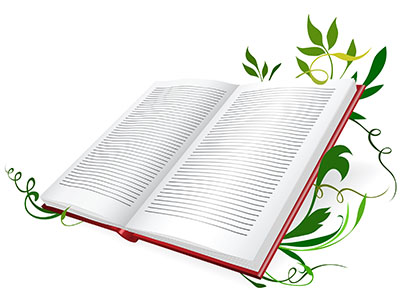 Планируемые результаты освоения программы

       Специфика дошкольного детства (гибкость, пластичность развития ребенка, высокий разброс вариантов его развития, его непосредственность и непроизвольность) не позволяет требовать от ребенка дошкольного возраста, в том числе ребенка с ОВЗ,  достижения конкретных образовательных достижений и обусловливает необходимость определения результатов освоения образовательной программы в виде целевых ориентиров.
        Целевые ориентиры  дошкольного образования, представленные в ФГОС ДО, следует рассматривать как социально-нормативные возрастные характеристики возможных достижений ребенка. Это ориентир для педагогов и родителей, обозначающий направленность воспитательной деятельности взрослых.
        Планируемые результаты в программе даются 
 для всех возрастных периодов дошкольного возраста 
 и  и базируются на ФГОС ДО.
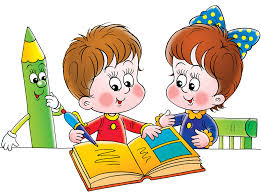 Планируемые результаты на этапе завершения освоения Программы 
(к концу дошкольного возраста)

обладает сформированной мотивацией к школьному обучению;
усваивает значения новых слов на основе знаний о предметах и явлениях окружающего мира;
употребляет слова, обозначающие личностные характеристики, многозначные;
умеет подбирать слова с противоположным и сходным значением;
правильно употребляет основные грамматические формы слова;
составляет различные виды описательных рассказов (описание, повествование, с элементами рассуждения) с соблюдением цельности и связности высказывания, составляет творческие рассказы;
 владеет простыми формами фонематического анализа, способен осуществлять сложные формы фонематического анализа (с постепенным переводом речевых умений во внутренний план), осуществляет операции фонематического синтеза;
осознает слоговое строение слова, осуществляет слоговой анализ и синтез слов (двухсложных с открытыми, закрытыми слогами, трехсложных с открытыми слогами, односложных);
правильно произносит звуки (в соответствии с онтогенезом);
 владеет основными видами продуктивной деятельности, проявляет инициативу и самостоятельность в разных видах деятельности: в игре, общении, конструировании и др.;
выбирает род занятий, участников по совместной деятельности, избирательно и устойчиво взаимодействует с детьми;
участвует в коллективном создании замысла в игре и на занятиях;
передает как можно более точное сообщение другому, проявляя внимание к собеседнику;
регулирует свое поведение в соответствии с усвоенными нормами и правилами, проявляет кооперативные умения в процессе игры, соблюдая отношения партнерства, взаимопомощи, взаимной поддержки;
отстаивает усвоенные нормы и правила перед ровесниками и взрослыми, стремится к самостоятельности, проявляет относительную независимость от взрослого;
использует в играх знания, полученные в ходе экскурсий, наблюдений, знакомства с художественной литературой, картинным материалом, народным творчеством, историческими сведениями, мультфильмами и т. п.;
использует в процессе продуктивной деятельности все виды словесной регуляции: словесного отчета, словесного сопровождения и словесного планирования деятельности;
устанавливает причинно-следственные связи между условиями жизни, внешними и функциональными свойствами в животном и растительном мире на основе наблюдений и практического экспериментирования;
определяет пространственное расположение предметов относительно себя, геометрические фигуры;
владеет элементарными математическими представлениями: количество в пределах десяти, знает цифры 0, 1–9, соотносит их с количеством предметов; решает простые арифметические задачи устно, используя при необходимости в качестве счетного материала символические изображения;
определяет времена года, части суток;
самостоятельно получает новую информацию (задает вопросы, экспериментирует);
пересказывает литературные произведения, составляет рассказ по иллюстративному материалу (картинкам, картинам, фотографиям), содержание которых отражает эмоциональный, игровой, трудовой, познавательный опыт детей;
составляет рассказы по сюжетным картинкам и по серии сюжетных картинок, используя графические схемы, наглядные опоры;
составляет с помощью взрослого небольшие сообщения, рассказы из личного опыта;
владеет предпосылками овладения грамотой;
стремится к использованию различных средств и материалов в процессе изобразительной деятельности;
имеет элементарные представления о видах искусства, понимает доступные произведения искусства (картины, иллюстрации к сказкам и рассказам, народная игрушка), воспринимает музыку, художественную литературу, фольклор;
проявляет интерес к произведениям народной, классической и современной музыки, к музыкальным инструментам;
сопереживает персонажам художественных произведений;
выполняет основные виды движений и упражнения по словесной инструкции взрослых: согласованные движения, а также разноименные и разнонаправленные движения;
осуществляет элементарное двигательное и словесное планирование действий в ходе спортивных упражнений;
знает и подчиняется правилам подвижных игр, эстафет, игр с элементами спорта;
владеет элементарными нормами и правилами здорового образа жизни (в питании, двигательном режиме, закаливании, при формировании полезных привычек и др.).
Спасибо за внимание!